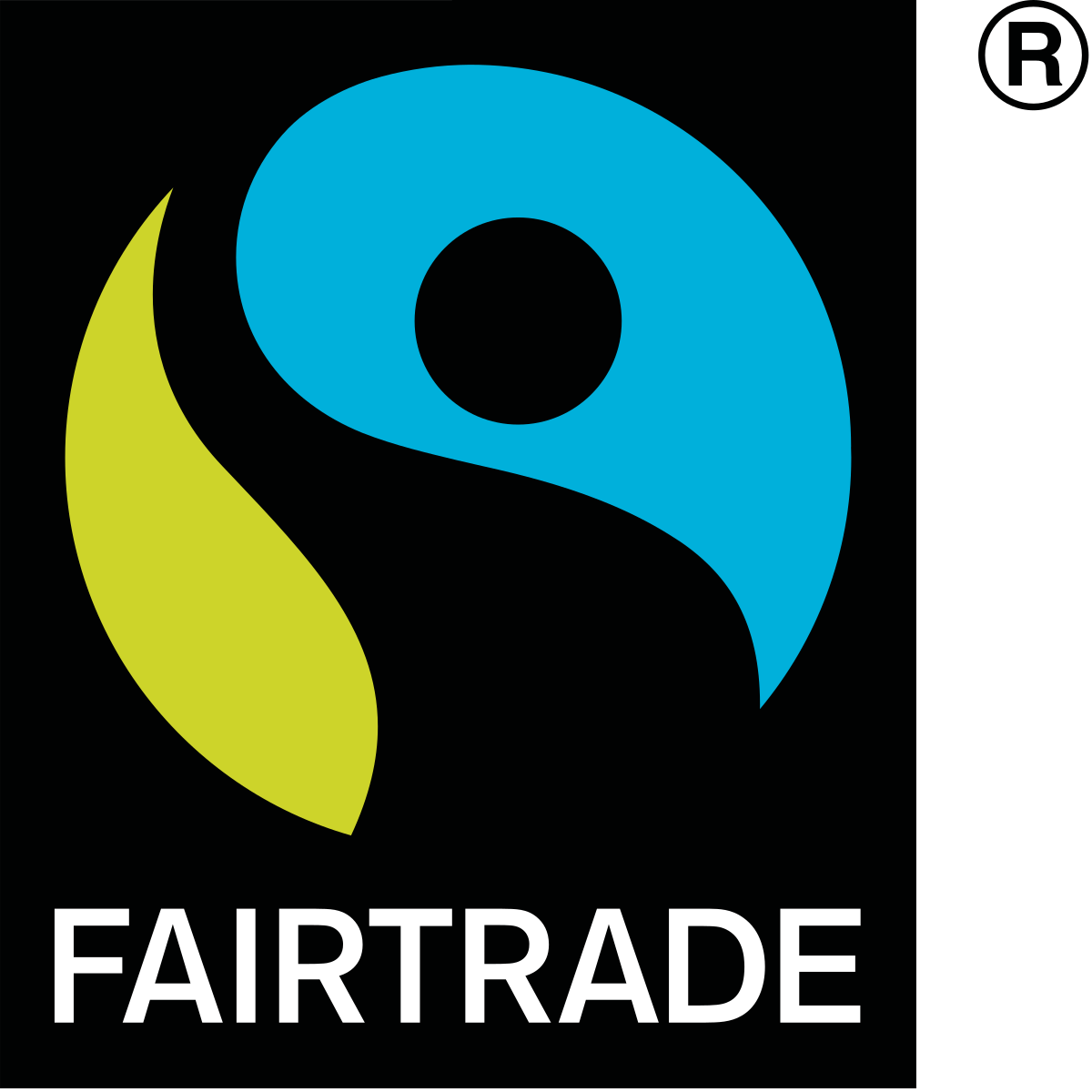 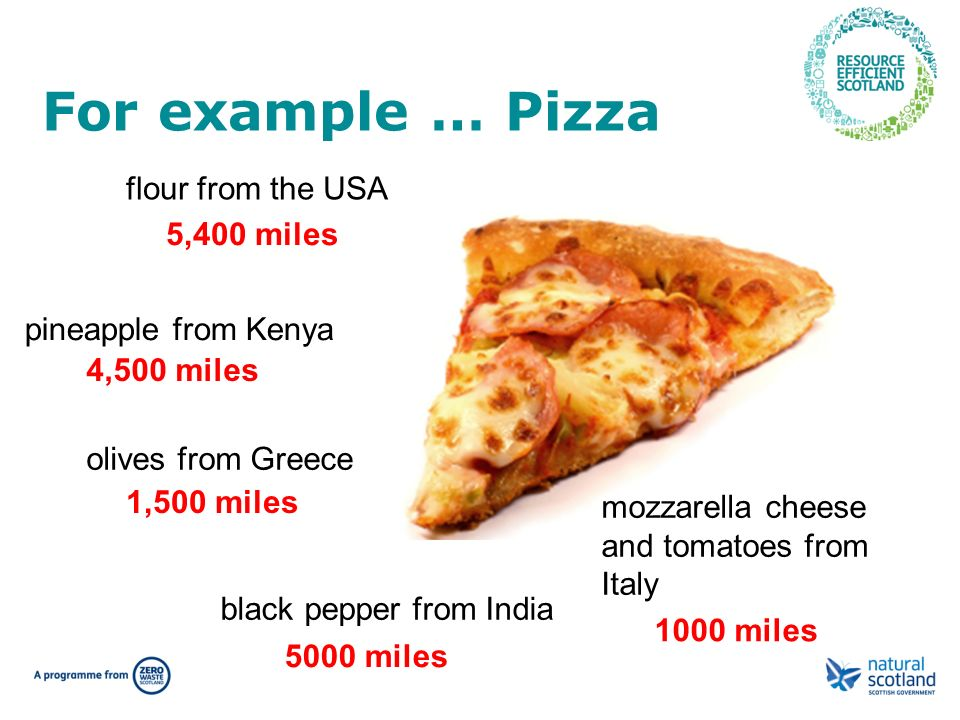 Knowledge Organiser – Autumn 2 2021, World Pizza (Class 2)
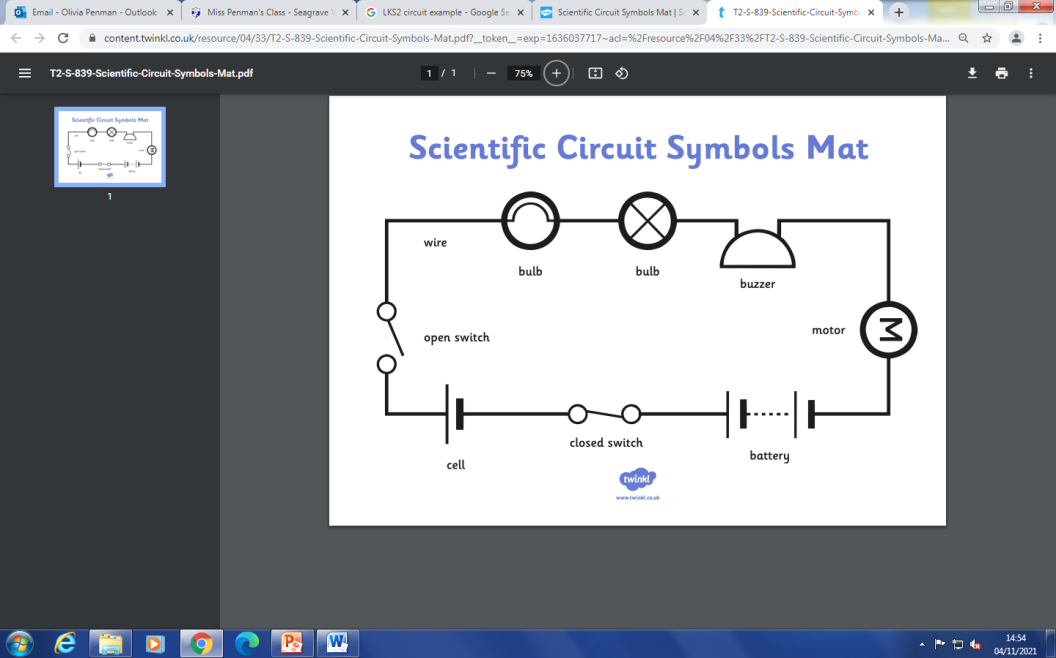 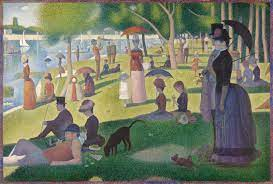 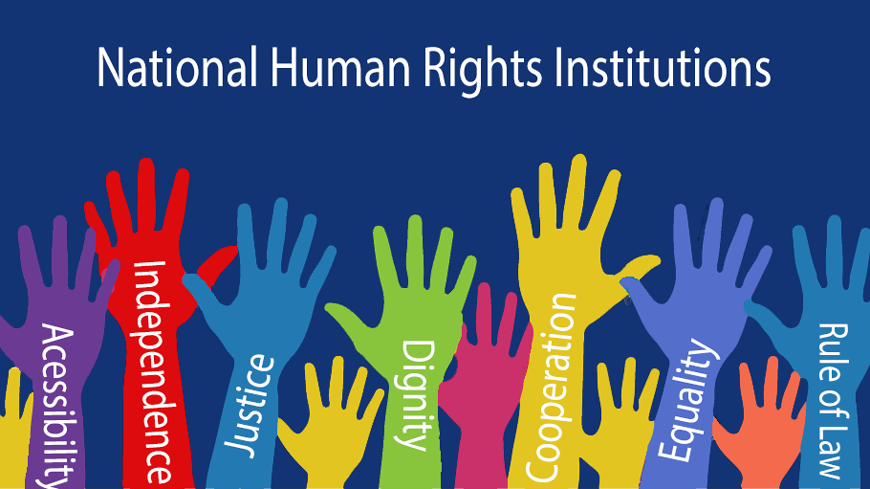 Knowledge Organiser – Autumn 2 2021, Wold Pizza (Class 2)
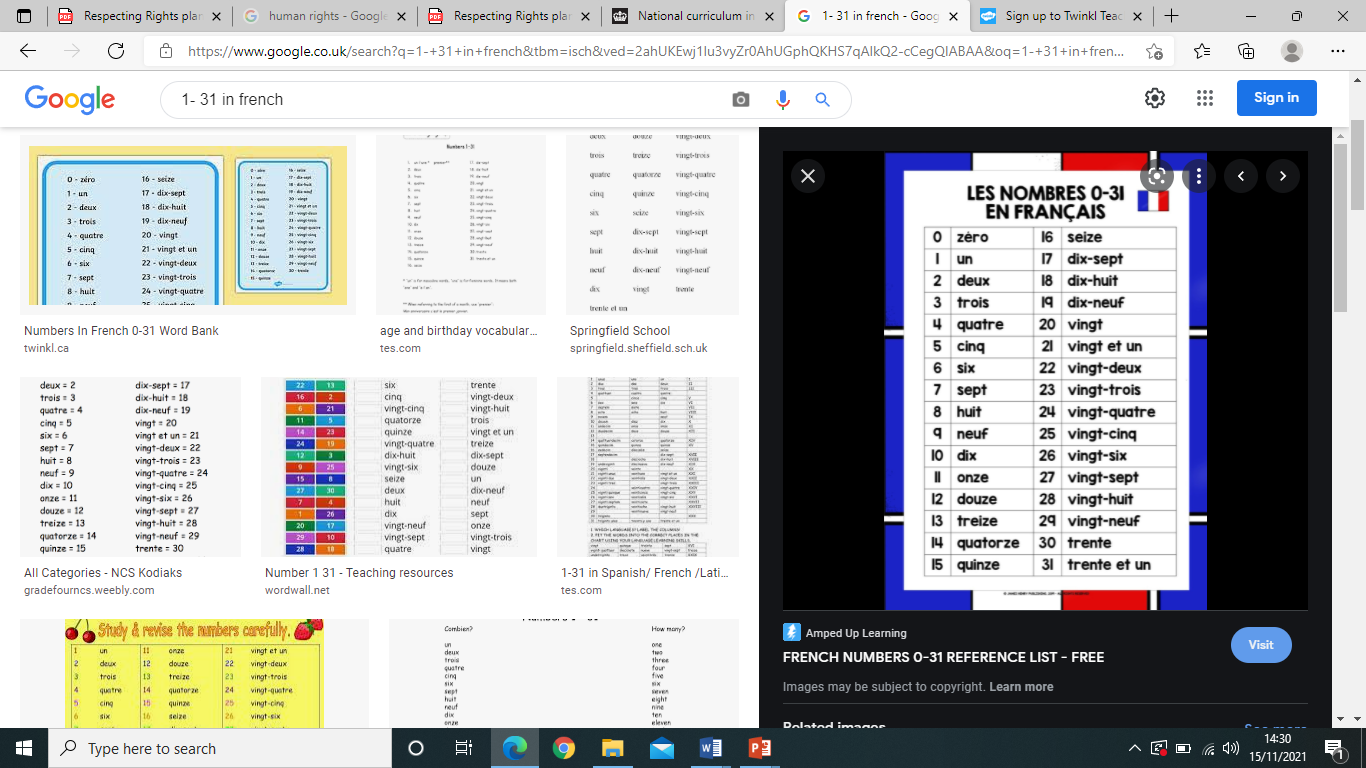 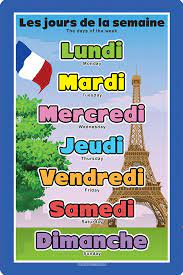 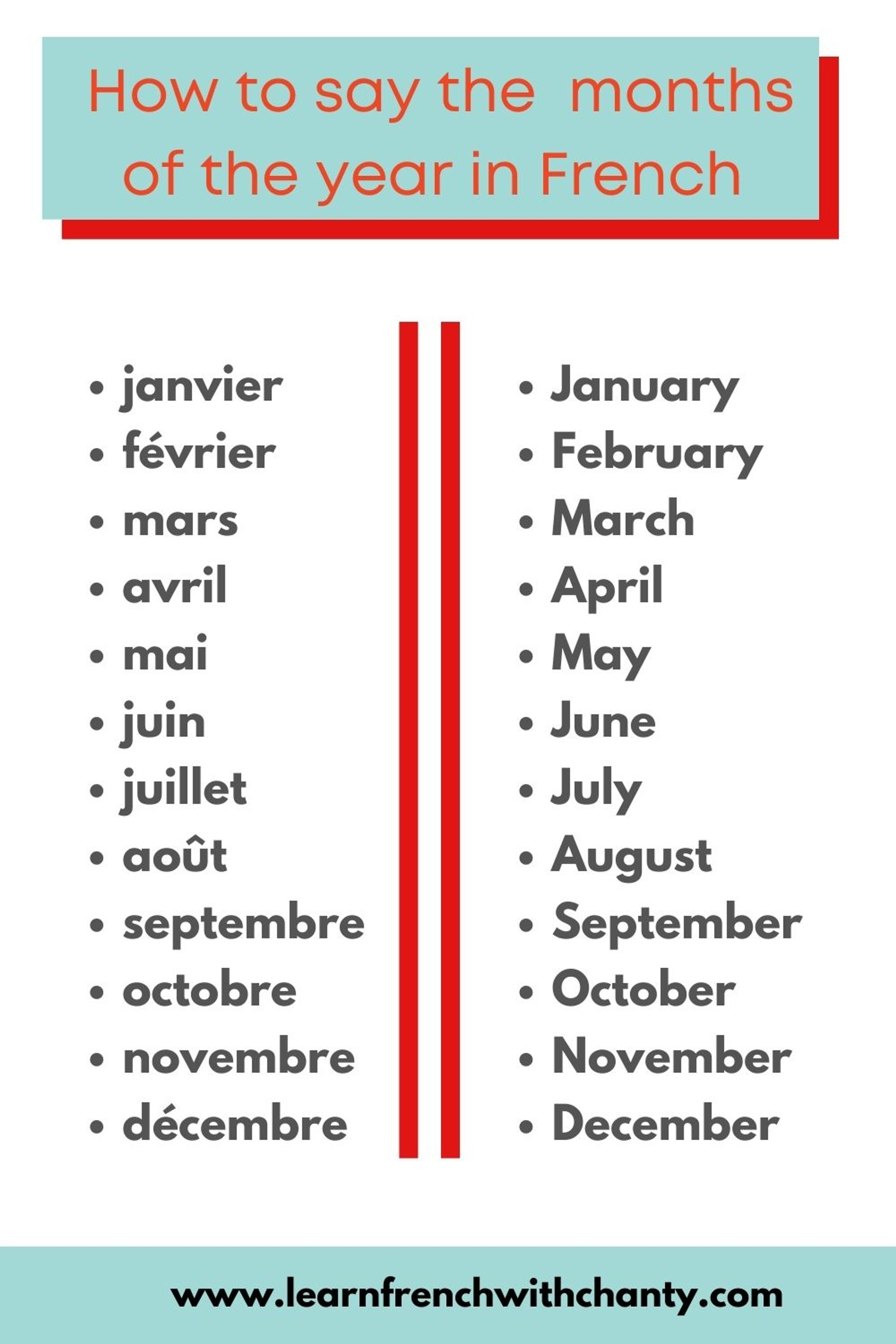 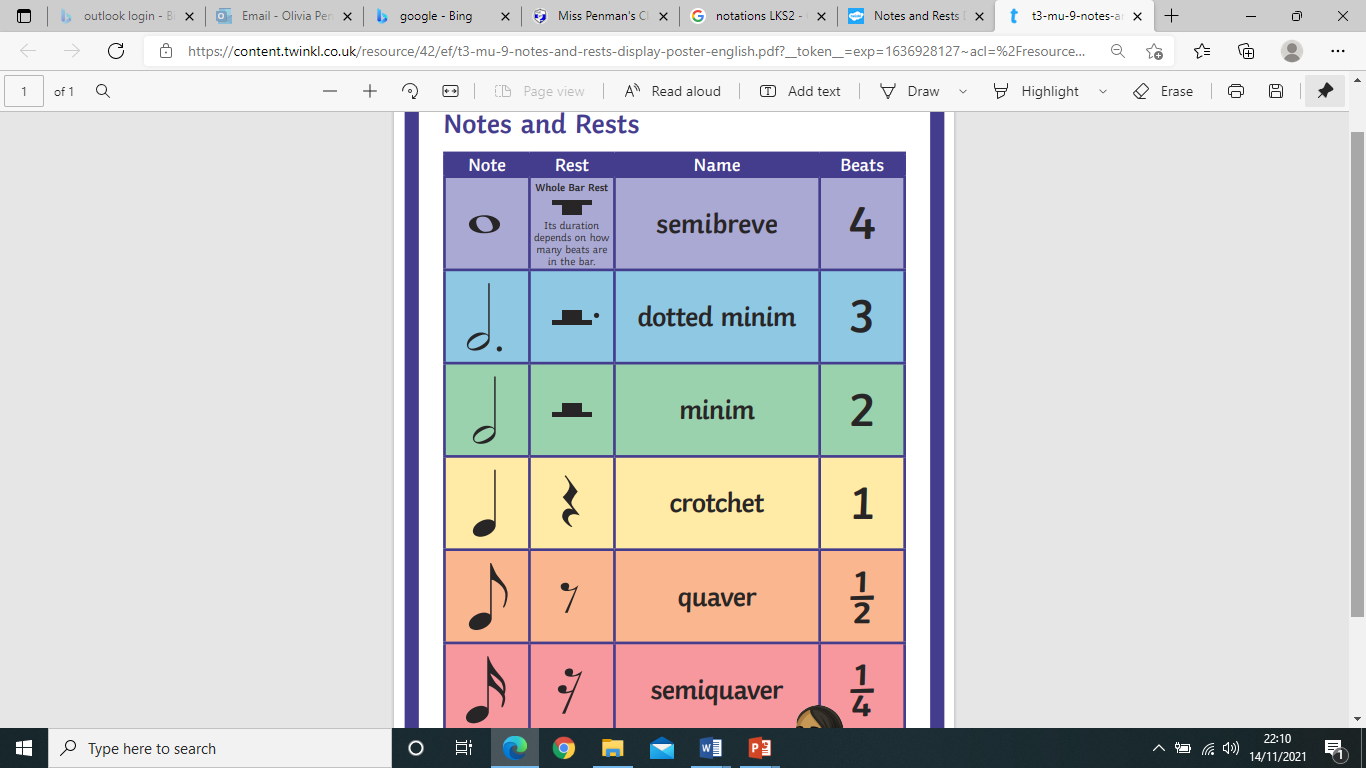 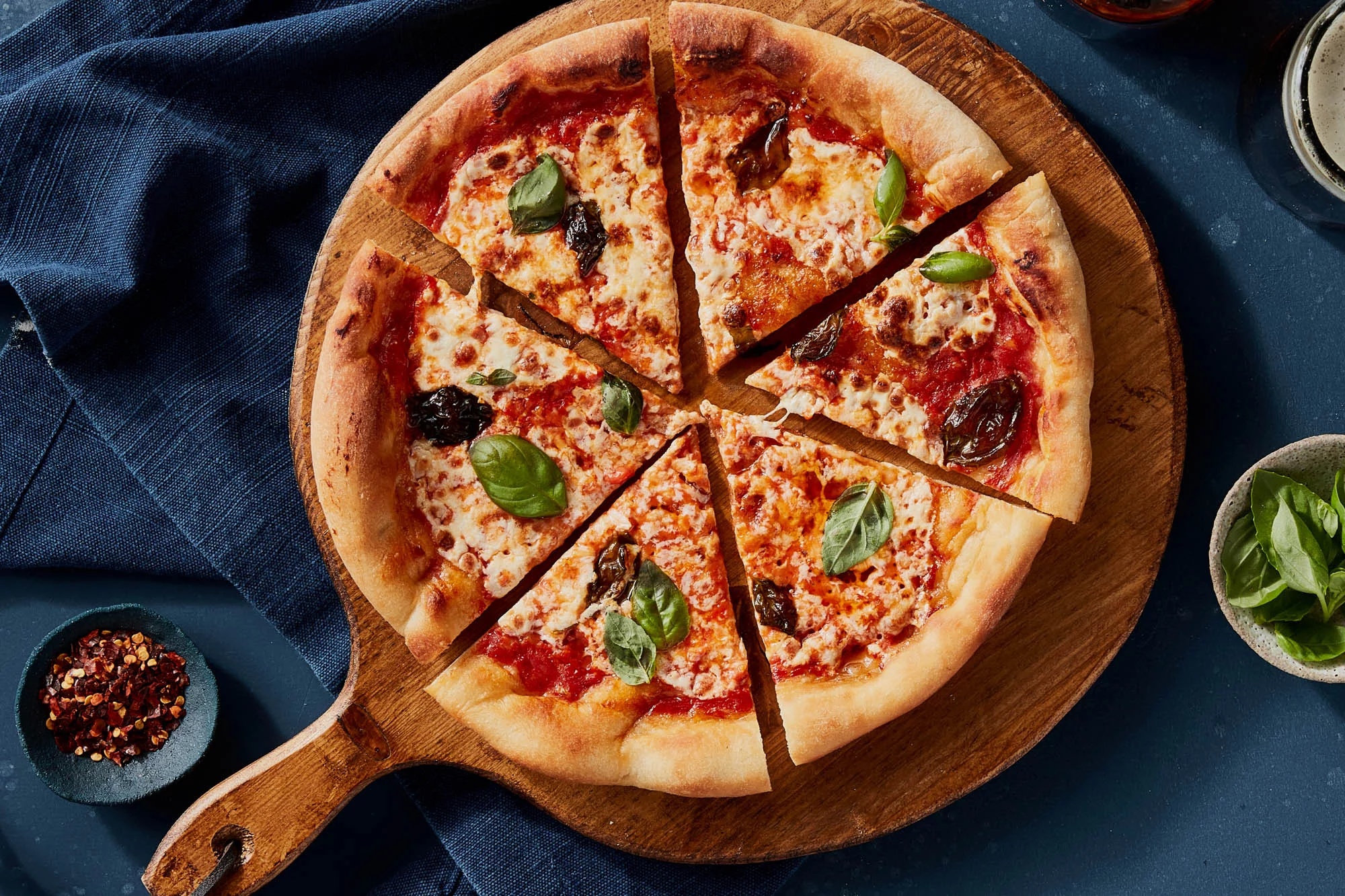